自作PC講習　第1回～概要，CPU～
2010 /  5 / 26
Chibits
1
講習の概要
何を買ったらいいか，分かるようになる
どのパーツを買ったらいいか
どこで買ったらいいか
各パーツ，どれを選ぶか
組む時の注意点
手順どおりに解説
2
注意書き
使用画像
検索して最初に出てきた，説明によさげなもの
× 必ずこれを買えばいい
× 著作権
重箱の隅をつつくネタはなし
そこが自作の醍醐味ですが…
初心者が理解できることを重視
3
買うもの一覧
CPU
メモリ
マザーボード
グラフィックボード
ハードディスク
光学ドライブ
ケース
電源
ケースファン
その他
4
買うもの一覧 その他
キーボード
マウス
ディスプレイ
OS
カードリーダ/ライタ
スピーカー
LANケーブル
ネットワークHUB
5
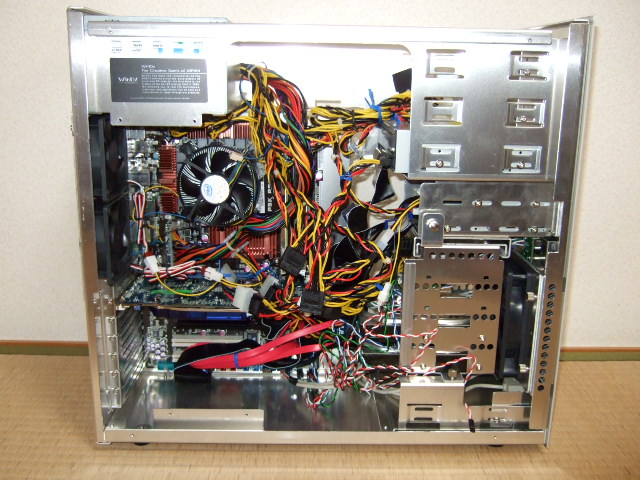 どこにある?
6
CPUってこんなやつ
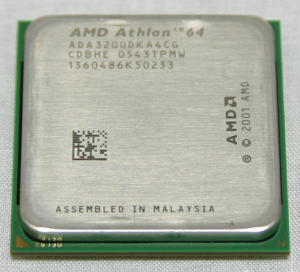 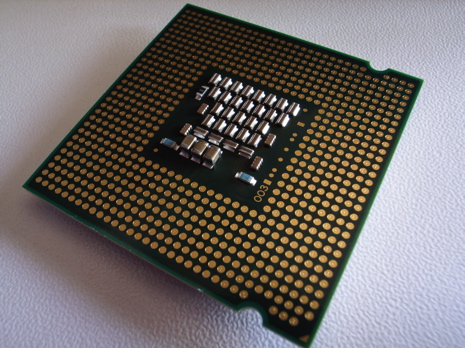 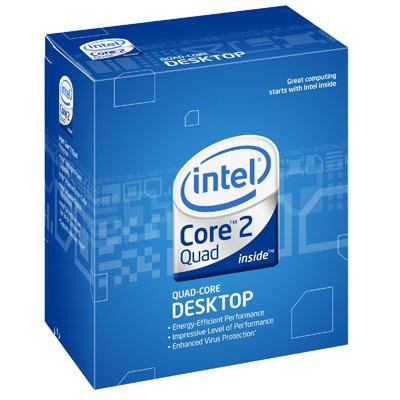 計算をするパーツ
7
メモリってこんなやつ
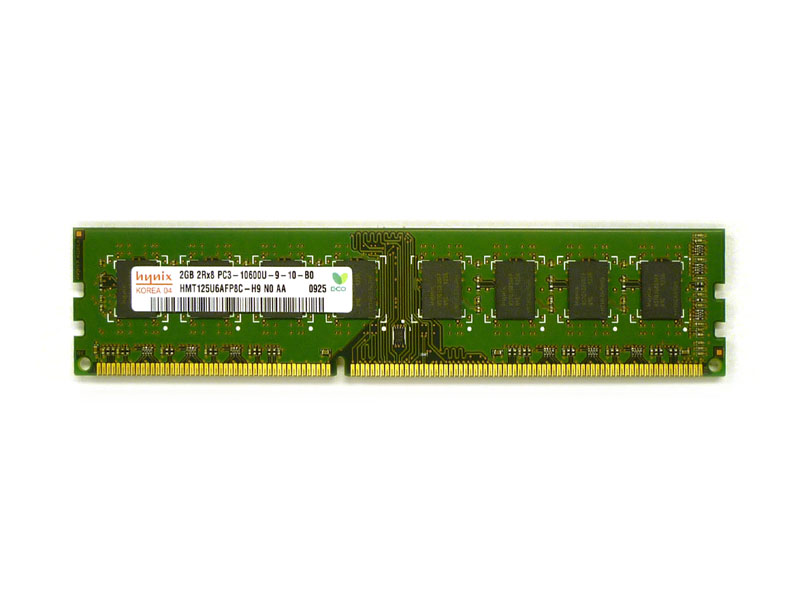 主記憶装置
(実行時にプログラムのデータとかを保持)
8
マザーボードってこんなやつ
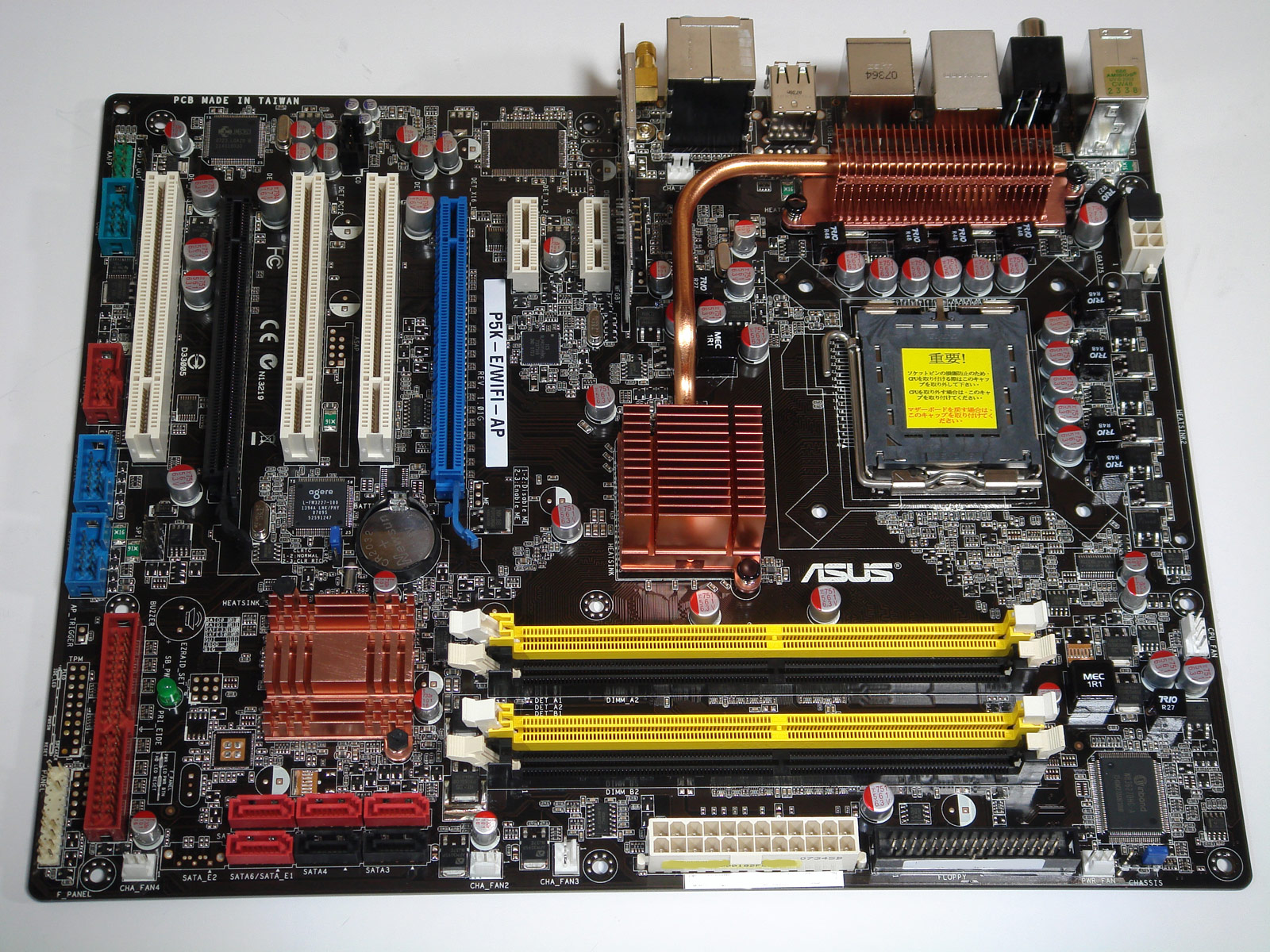 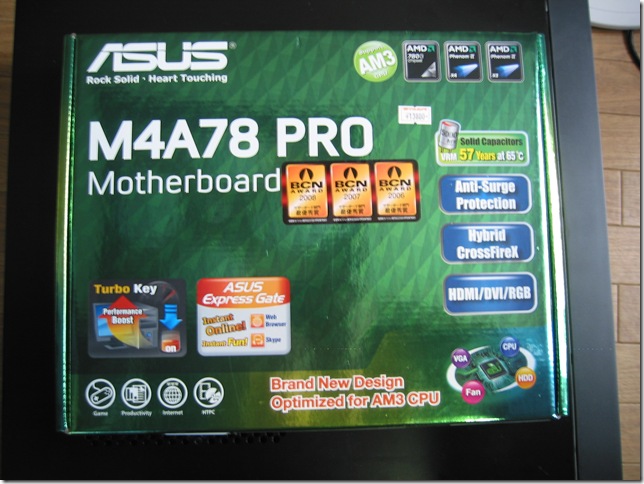 大抵のパーツはこれにつなげる
9
グラフィックボードってこんなやつ
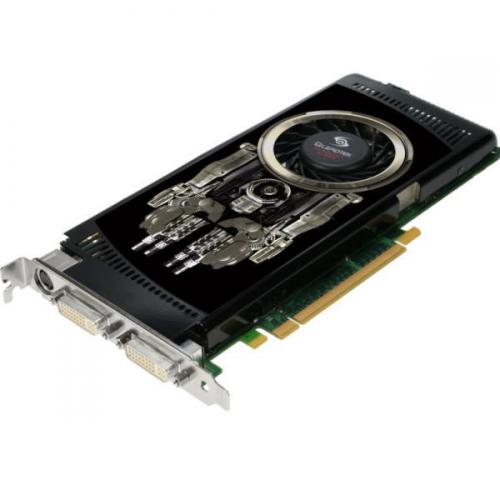 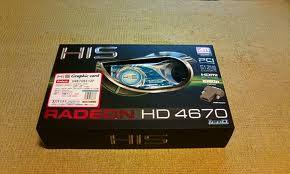 画面表示，2D・3D処理
10
ハードディスクってこんなやつ
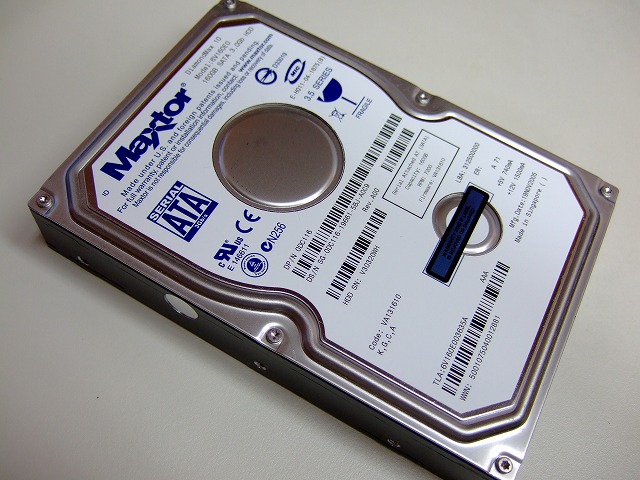 補助記憶装置(データを保存しておく)
11
光学ドライブってこんなやつ
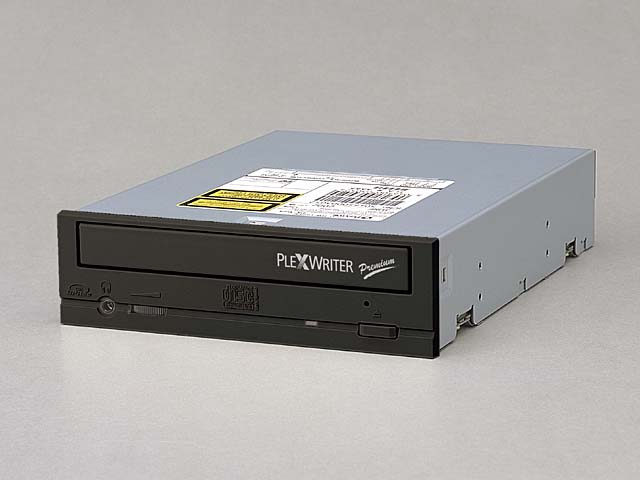 OSインストールする時に必須じゃね?
12
電源ってこんなやつ
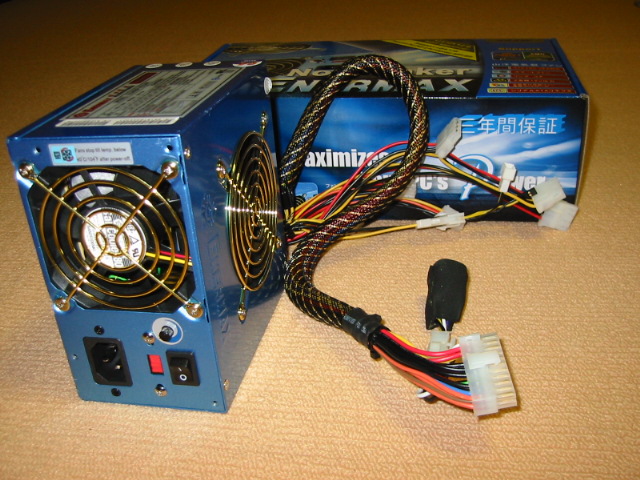 100V交流 -> 12V，5V，3.3V等の直流
13
ケースファンってこんなやつ
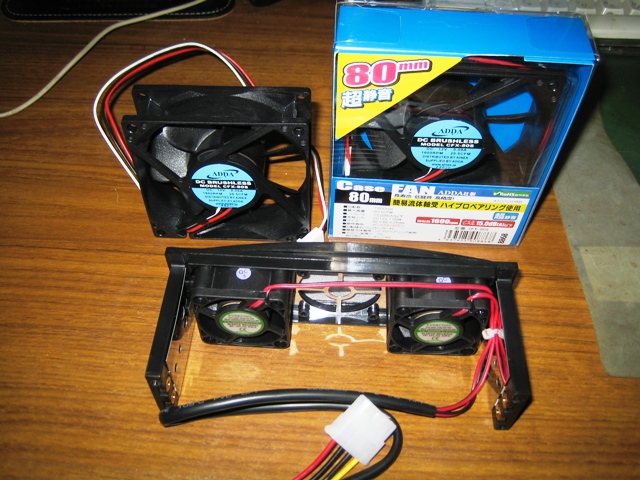 ケースの空気を入れ替える
14
カードリーダ/ライタってこんなやつ
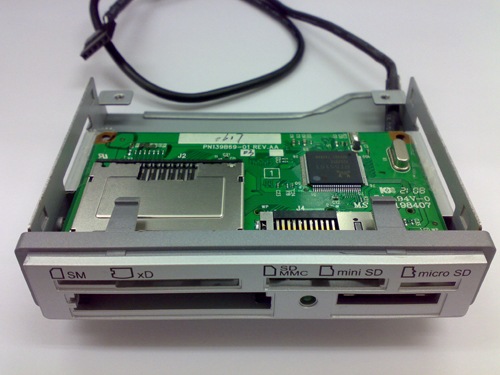 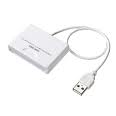 各種カード(SDとか)を読みたいなら必要
15
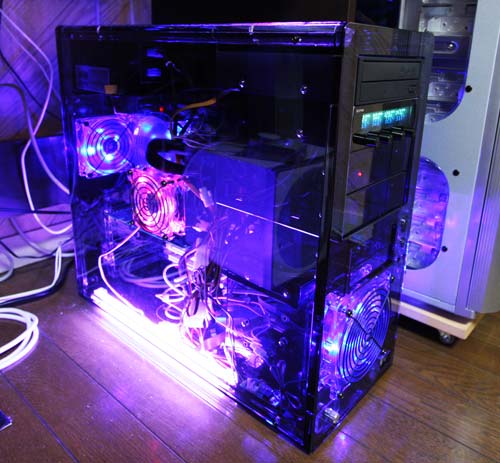 どこにある? part2
16
どこで買う
店頭
秋葉原，Sofmap，ヨドバシ，ZOA，etc…
ケースとディスプレイは通販の方が無難
重い!でかい!
17
秋葉で買おう! と思った時は…
事前準備
何を買うか
どこが安いか
相場はいくらか
当日
一旦全てのお店を回って
駅の遠くの店，小さいものから買っていく
18
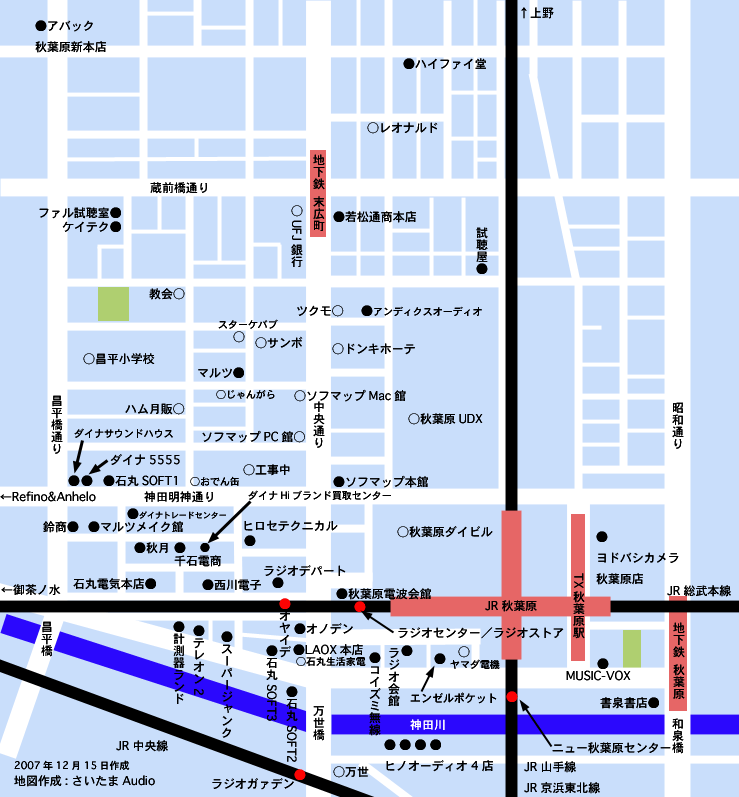 秋葉原
19
各パーツを選ぶ基準
コストパフォーマンス
値段の割にどれだけ性能がいいか
質
元々壊れている，1カ月で壊れる
他のパーツを巻き添えにする
機能
将来使うかも!
インタフェース
省電力
見た目
20
役立つサイト
値段，新製品
AKIBA PC Hotline!
エルミタージュ秋葉原
サハロフの秋葉原レポート
どの製品がいいか，地雷，相性
2ch 自作PC板
ベンチマーク比較を行っている各サイト
21
どのパーツを基準に構成を決めるか
地雷は除く
高い新製品も除く

欲しい機能が付いているもの
コストパフォーマンスが高いもの

特に何もなければ，CPUを基準に決める
22
CPUの選び方 Intel vs AMD
コストパフォーマンスのよい方を選ぶ
CPUの世代による
ちょっと前まではIntelだったけど，AMDが巻き返してきた?
ベンチマーク結果と値段
たまに，機能勝負なことも
23
CPUの選び方 ブランド名
ハイエンド
Core ix Extreme Edition
Phenom Ⅱ Black Edition
ミドルレンジ
Core ix
Core 2
Phenom Ⅱ
ローエンド
Celeron
Athlon Ⅱ
24
CPUの選び方 ソケット
CPUの接続口のこと
マザーボードと合わせる
仕切りがある場合，ブランド基準であることが多い
たまに，複数の選択肢があるので注意
今) Core i7世代
ソケットにより，メモリが決まることも
25
CPUの選び方 クロック，コア数
クロック
高い方が，1人の処理速度が速い
異なるアーキテクチャ間では比較できない
コア数
何人で処理するか
1人でしかできない処理
何人いても1人分の時間がかかる
26
CPUの選び方
無難
2万前後
メインストリーム
最近は複雑
安いCPUは，わざと機能を無効にしたりする
機能
物理コア数 / 論理コア数(HT)
仮想化支援(VT-x，VT-d，AMD-V)
ターボ
27